ZÁKLADNÍ ŠKOLA A MATEŘSKÁ ŠKOLA NYMBURK, KOMENSKÉHO 589  PŘÍSPĚVKOVÁ ORGANIZACETÉMA PRÁCEJméno PŘÍJMENÍZávěrečná práce2024/2025
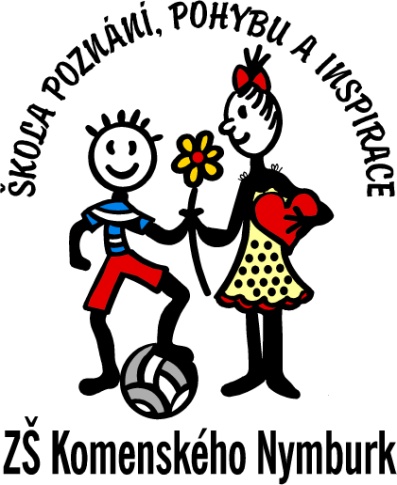 Jméno Příjmení
Stručné představení
HLAVNÍ MYŠLENKY MÉ PRÁCE 1
HLAVNÍ MYŠLENKY MÉ PRÁCE 2
Zadání otázky 1
Odpověď na otázku 1
Zadání otázky 2
Odpověď na otázku 2
Zadání otázky 3
Odpověď na otázku 3
ZÁVĚR
Zdroje
ZÁSADY ZPRACOVÁNÍ PREZENTACE
Na prezentaci můžete pracovat průběžně. Po obdržení tří doplňujících otázek od vedoucího práce ji dopracujete a budete připraveni k obhajobě.
Obsah prvního snímku je závazný. Snímek musí obsahovat hlavičku školy, název práce, jméno a příjmení žáka, závěrečná práce, školní rok, logo školy.
U ostatních snímků jsou závazné pouze nadpisy. Řešení jednotlivých otázek může být zpracováno na více snímcích zejména v případech, kdy použijete náčrty, grafy, mapy, fotografie a pod. 
Šablony prezentace volte dle svého estetického cítění.
Mějte na paměti, že vaše vystoupení před komisí by mělo být okolo 10 minut.